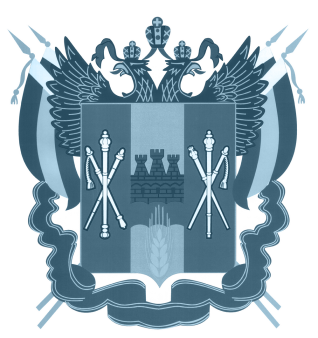 О реализации стратегии цифровой трансформации
МИНИСТЕРСТВО ЖКХ РОСТОВСКОЙ ОБЛАСТИ ✵ 2021
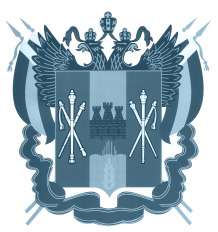 «Доля общих собраний собственников помещений в многоквартирных домах, проведённых посредством электронного голосования, от общего количества проведенных общих собраний собственников»
Количество проведенных ОСС в МКД в форме заочного голосования с использованием информационных систем
100
Общее количество ОСС в МКД
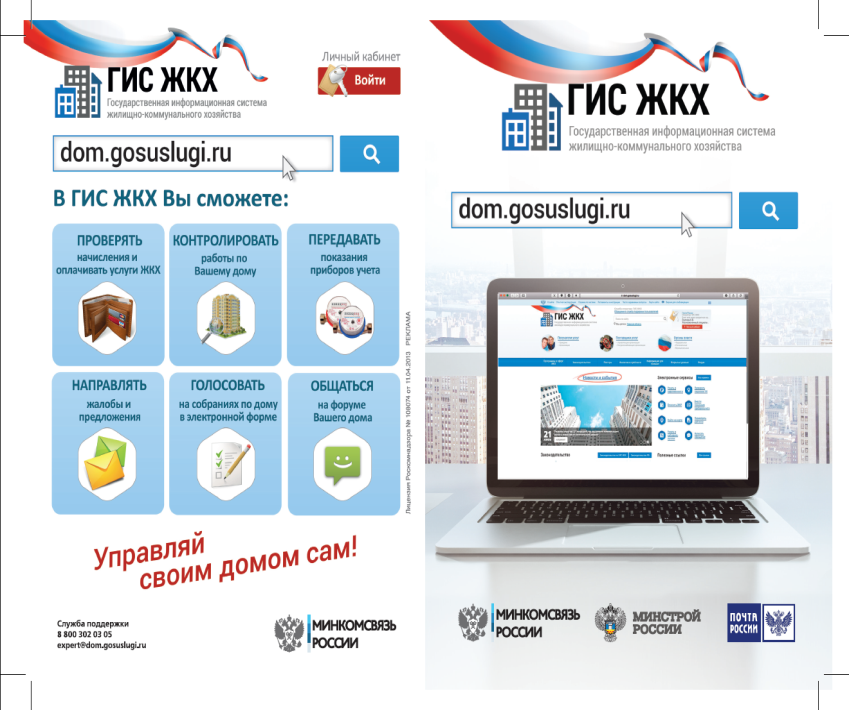 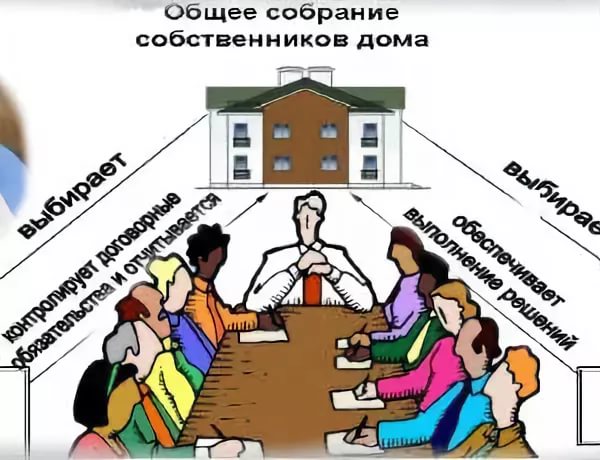 МИНИСТЕРСТВО ЖКХ РОСТОВСКОЙ ОБЛАСТИ ✵ 2021
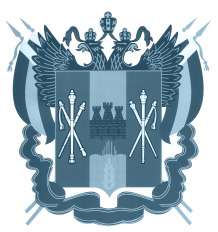 «Доля услуг по управлению многоквартирным домом и содержанию общего имущества, оплаченных онлайн»
Количество проведенных платежей по оплате услуг по управлению МКД и содержанию ОИ с использованием онлайн-оплаты
100
Общее количество проведенных платежей по оплате услуг по управлению МКД и содержанию ОИ
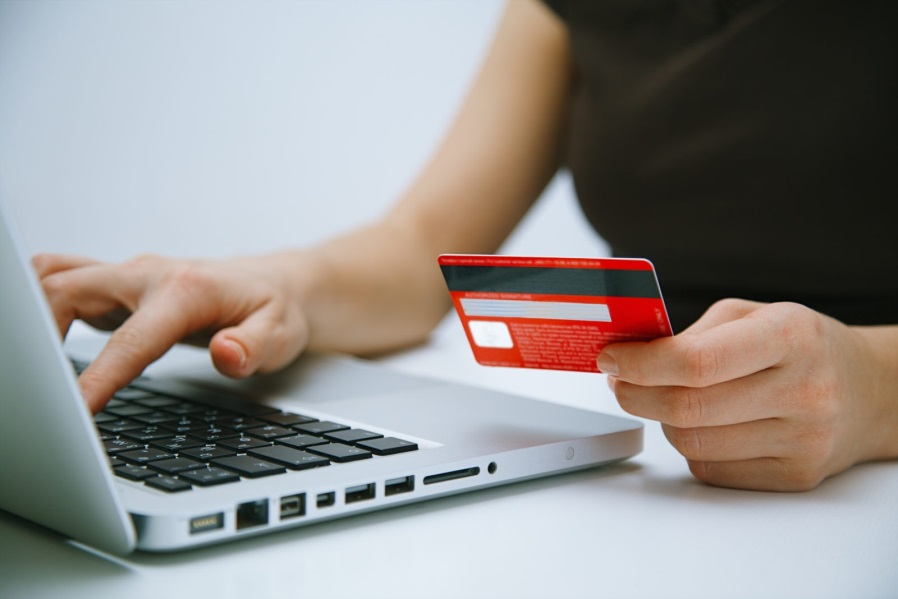 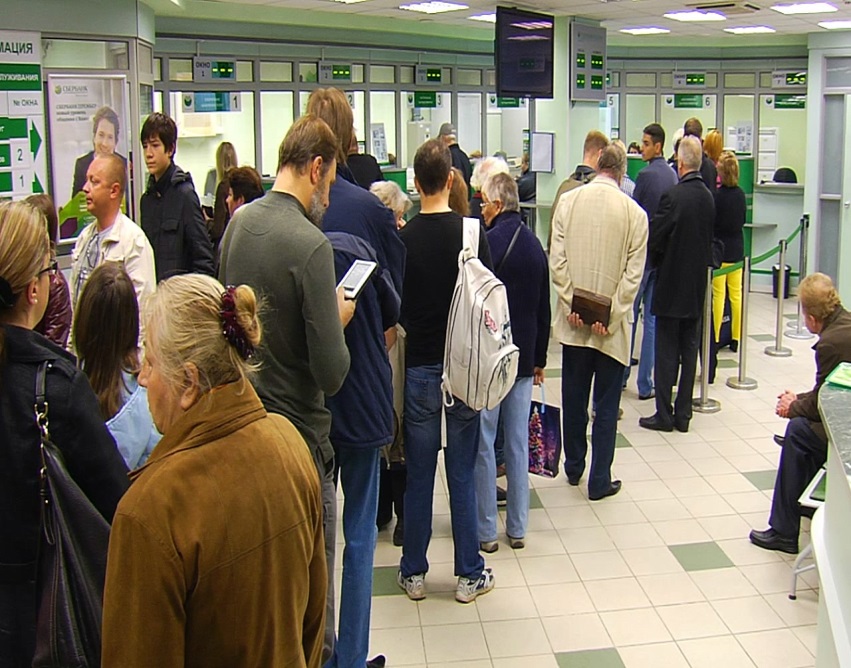 МИНИСТЕРСТВО ЖКХ РОСТОВСКОЙ ОБЛАСТИ ✵ 2021
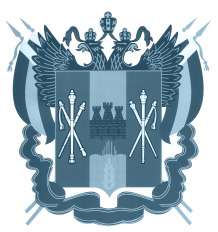 «Доля коммунальных услуг, оплаченных онлайн»
Количество проведенных платежей по оплате КУ с использованием онлайн-оплаты
100
Общее количество проведенных платежей по оплате КУ
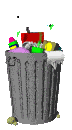 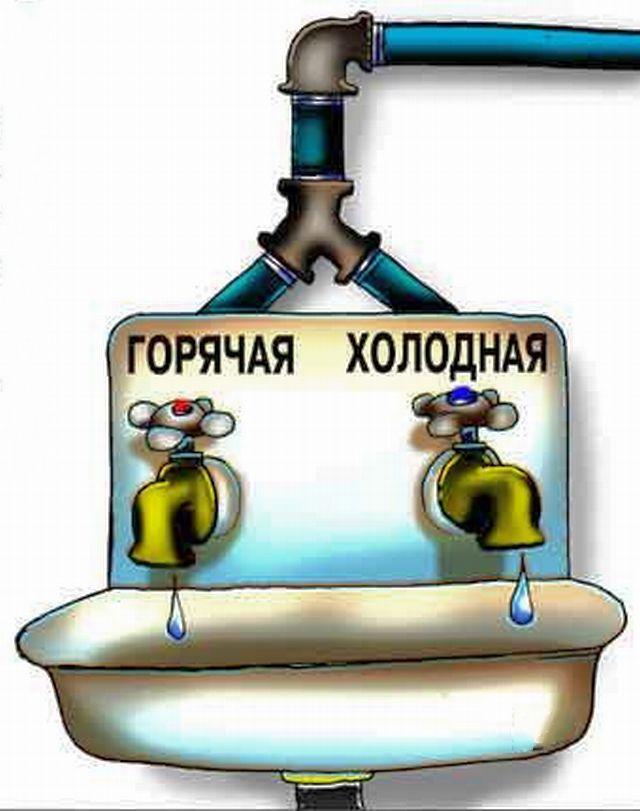 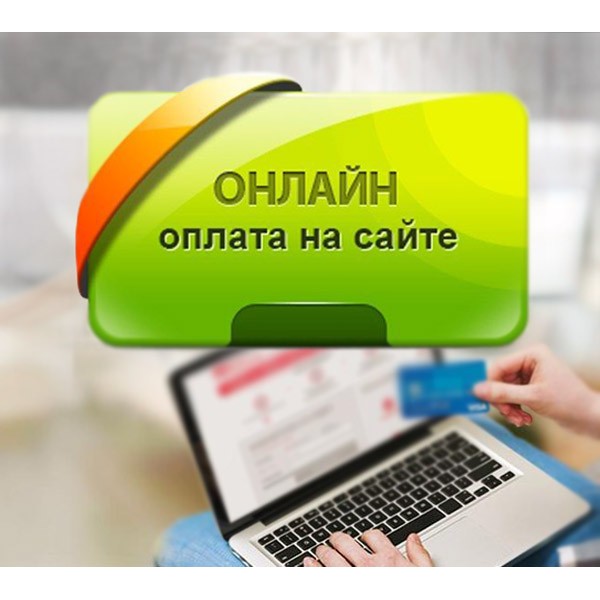 МИНИСТЕРСТВО ЖКХ РОСТОВСКОЙ ОБЛАСТИ ✵ 2021
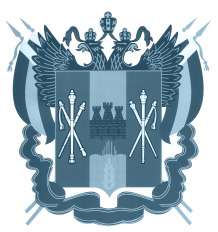 «Доля управляющих организаций, раскрывающих информацию в полном объеме в ГИС ЖКХ»
Количество организаций, осуществляющих управление МКД, раскрывающих информацию в полном объеме в ГИС ЖКХ
100
Общее количество организаций, осуществляющих управление МКД
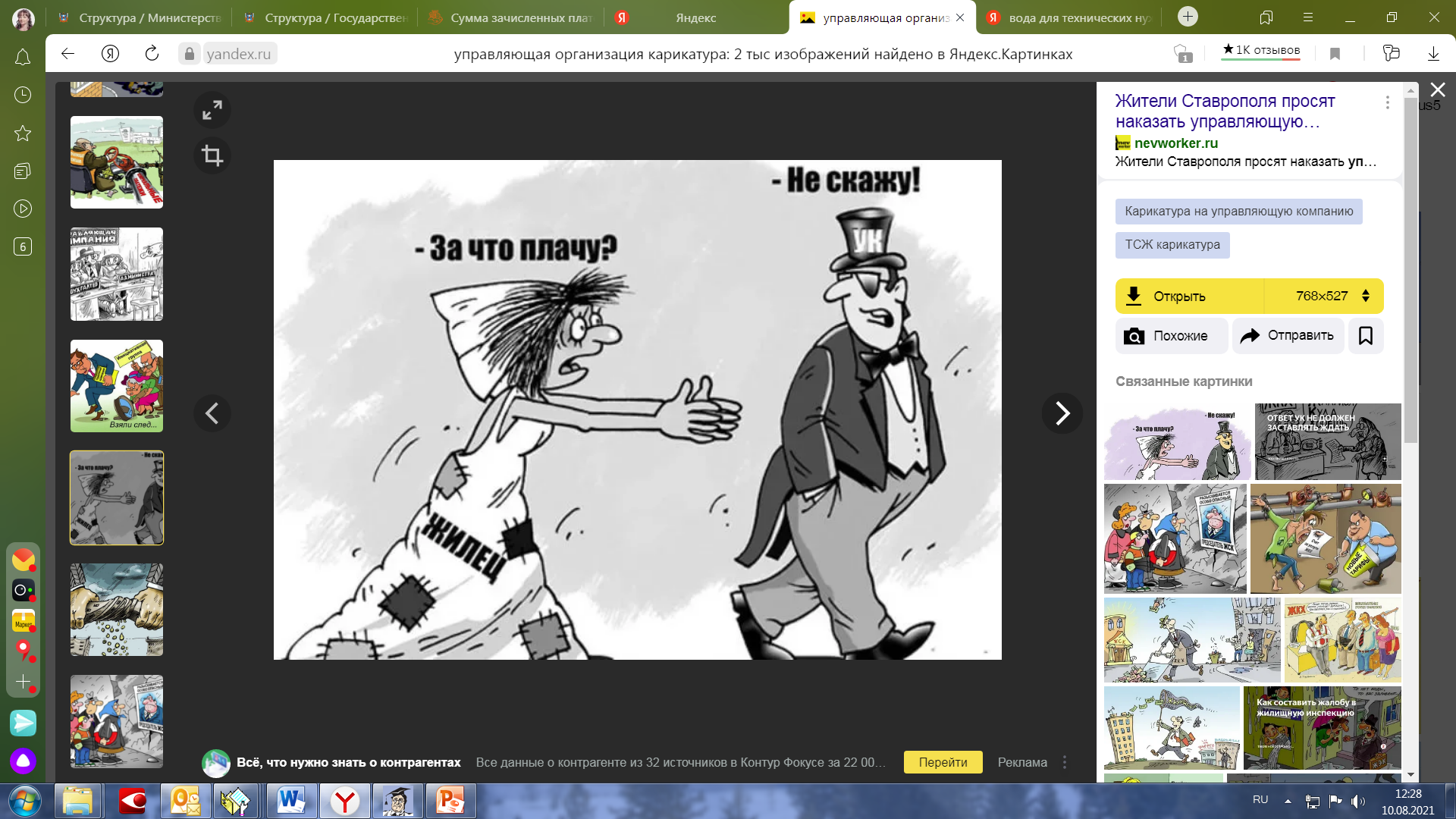 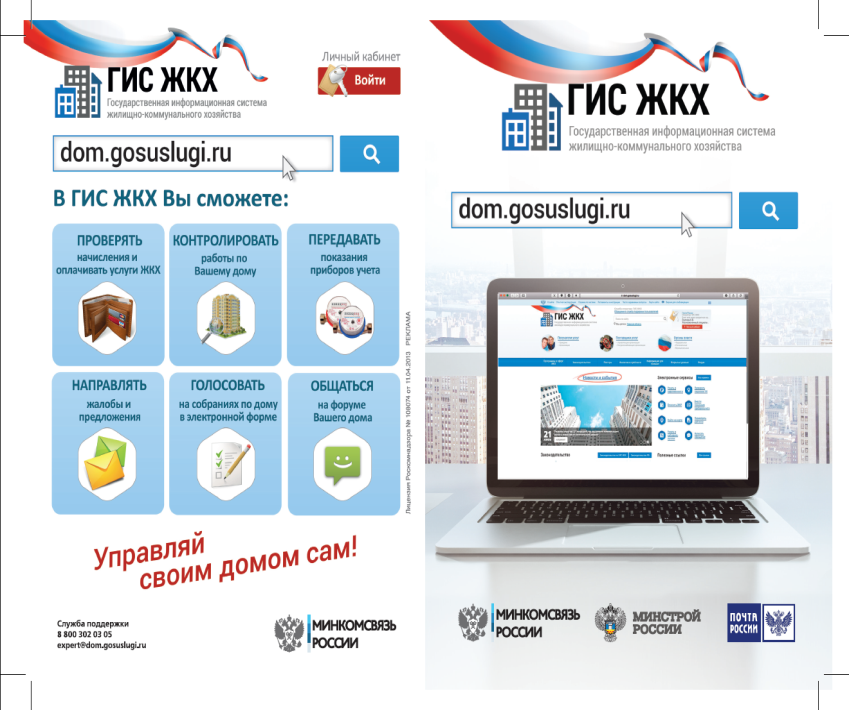 МИНИСТЕРСТВО ЖКХ РОСТОВСКОЙ ОБЛАСТИ ✵ 2021
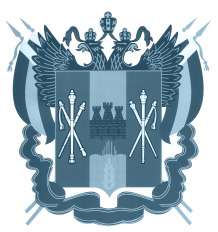 «Доля ресурсоснабжающих организаций, раскрывающих информацию в полном объеме в ГИС ЖКХ»
Количество РСО, раскрывающих информацию в полном объеме в ГИС ЖКХ
100
Общее количество РСО
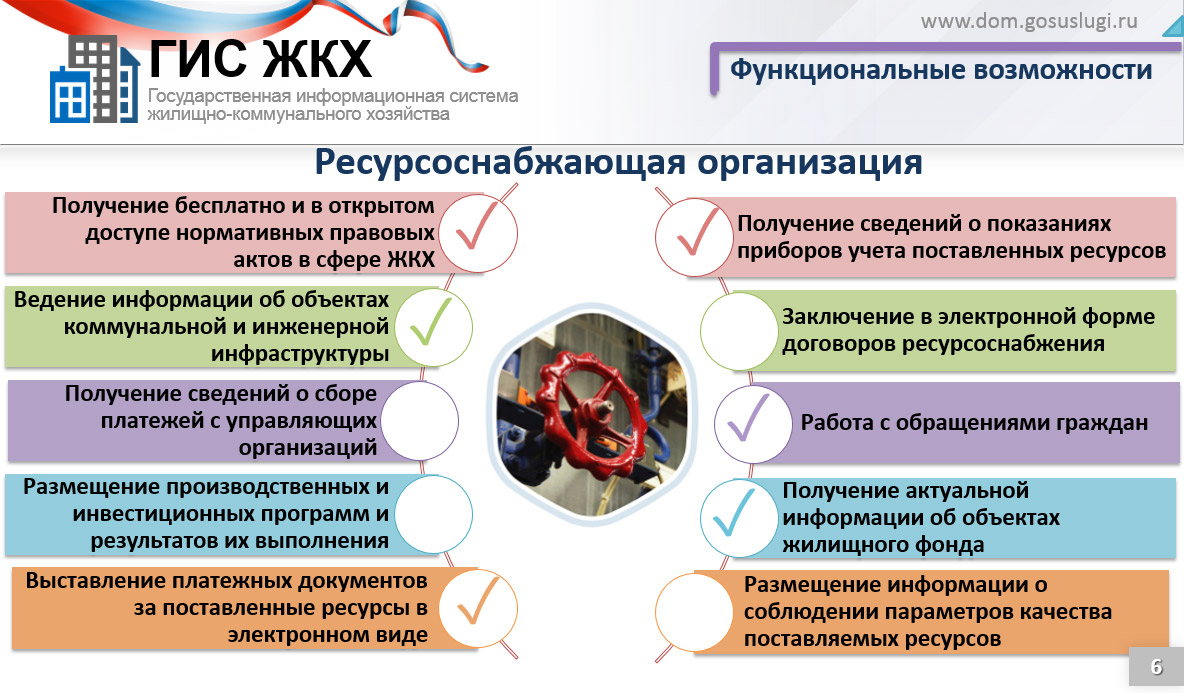 МИНИСТЕРСТВО ЖКХ РОСТОВСКОЙ ОБЛАСТИ ✵ 2021
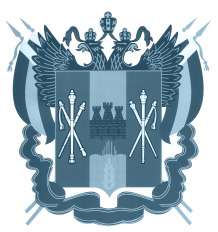 «Доля жителей городов в возрасте старше 14 лет, принявших участие с использованием цифровых технологий в принятии решений по вопросам городского развития»
Количество жителей в возрасте старше 14 лет, зарегистрированных на специализированных информационных ресурсах по вопросам городского развития
100
Общее количество жителей в возрасте старше 14 лет
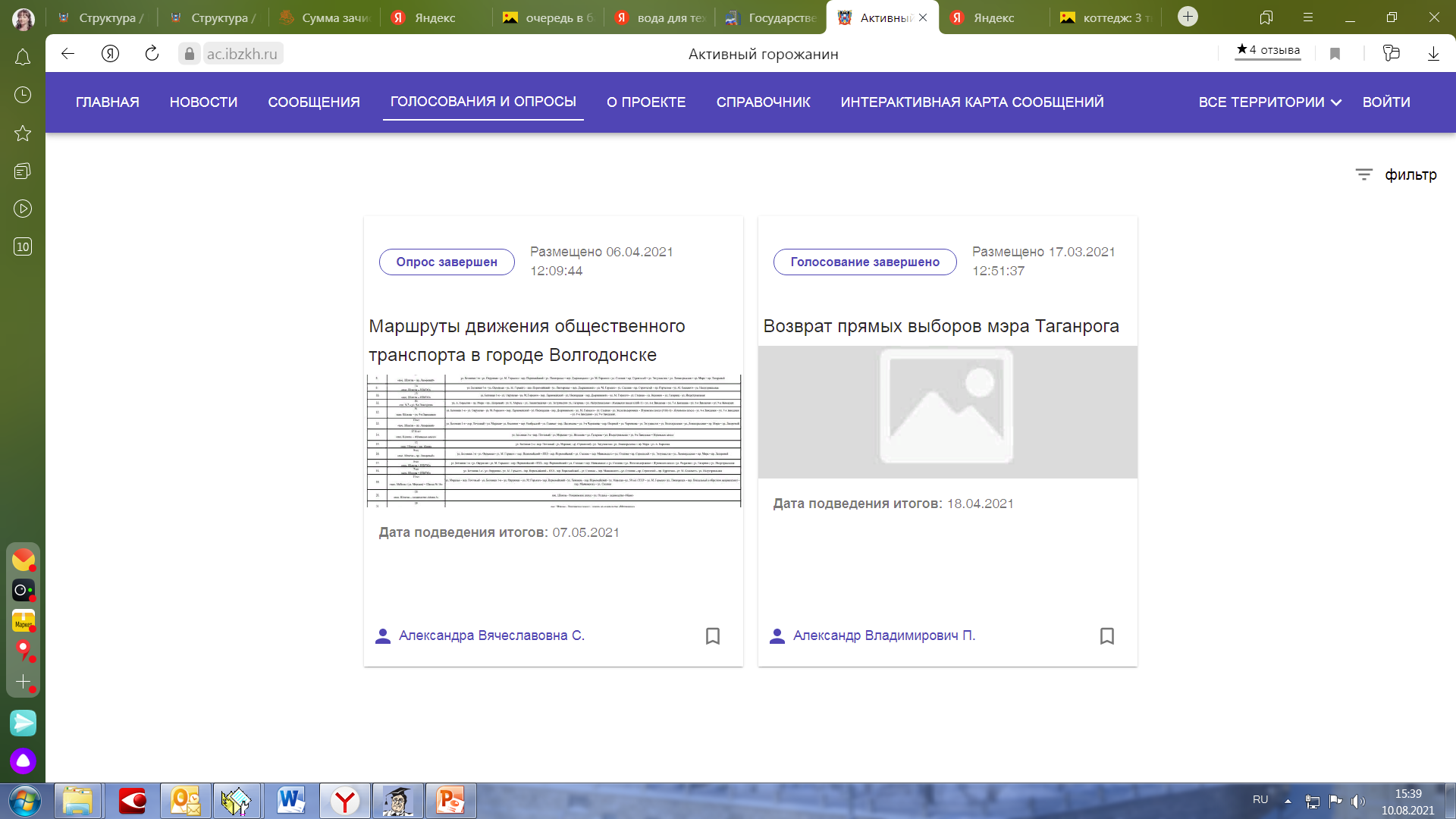 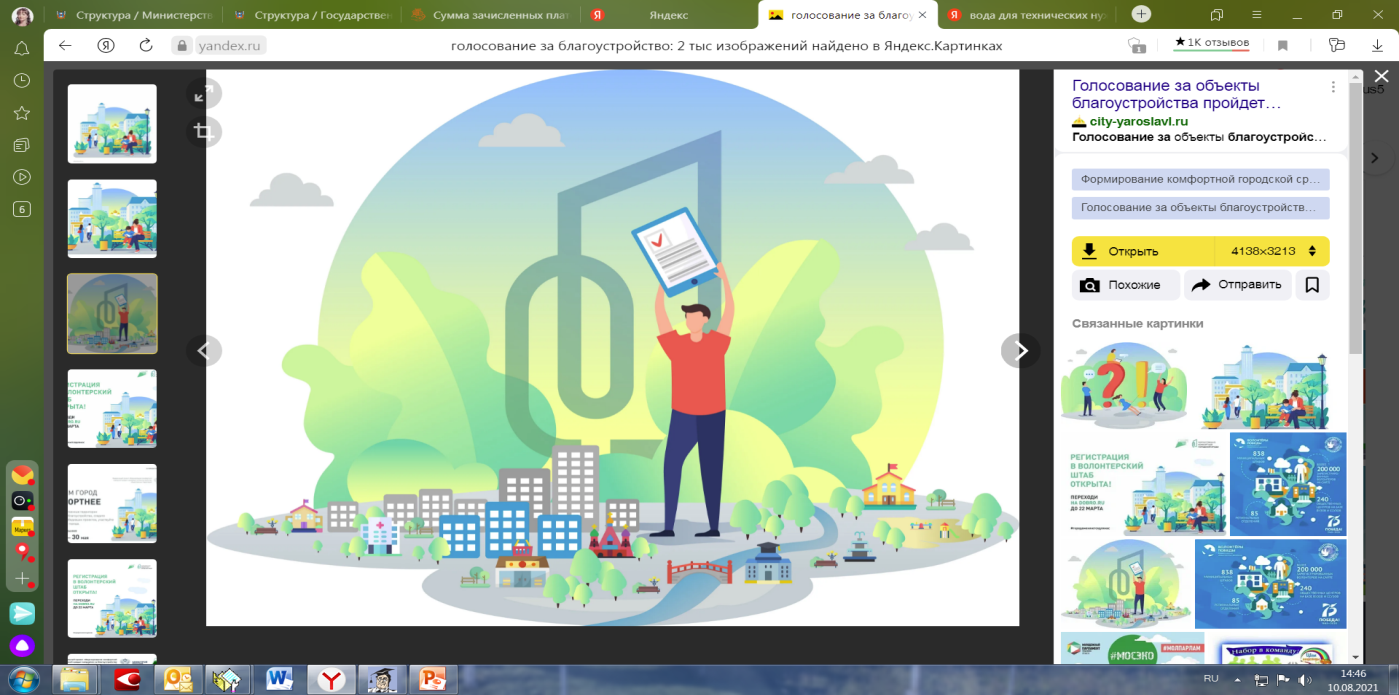 МИНИСТЕРСТВО ЖКХ РОСТОВСКОЙ ОБЛАСТИ ✵ 2021
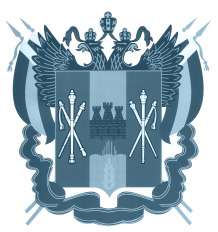 Плановые значения показателей на 2021 год
МИНИСТЕРСТВО ЖКХ РОСТОВСКОЙ ОБЛАСТИ ✵ 2021
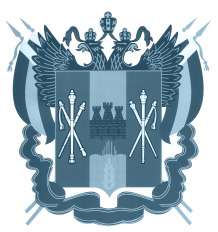 Контроль за заполнением ГИС ЖКХ по ГВС
5679 МКД размещена информация о заключенных договорах на предоставление ГВС

Информация о плановых отключениях размещена по 3485 МКД
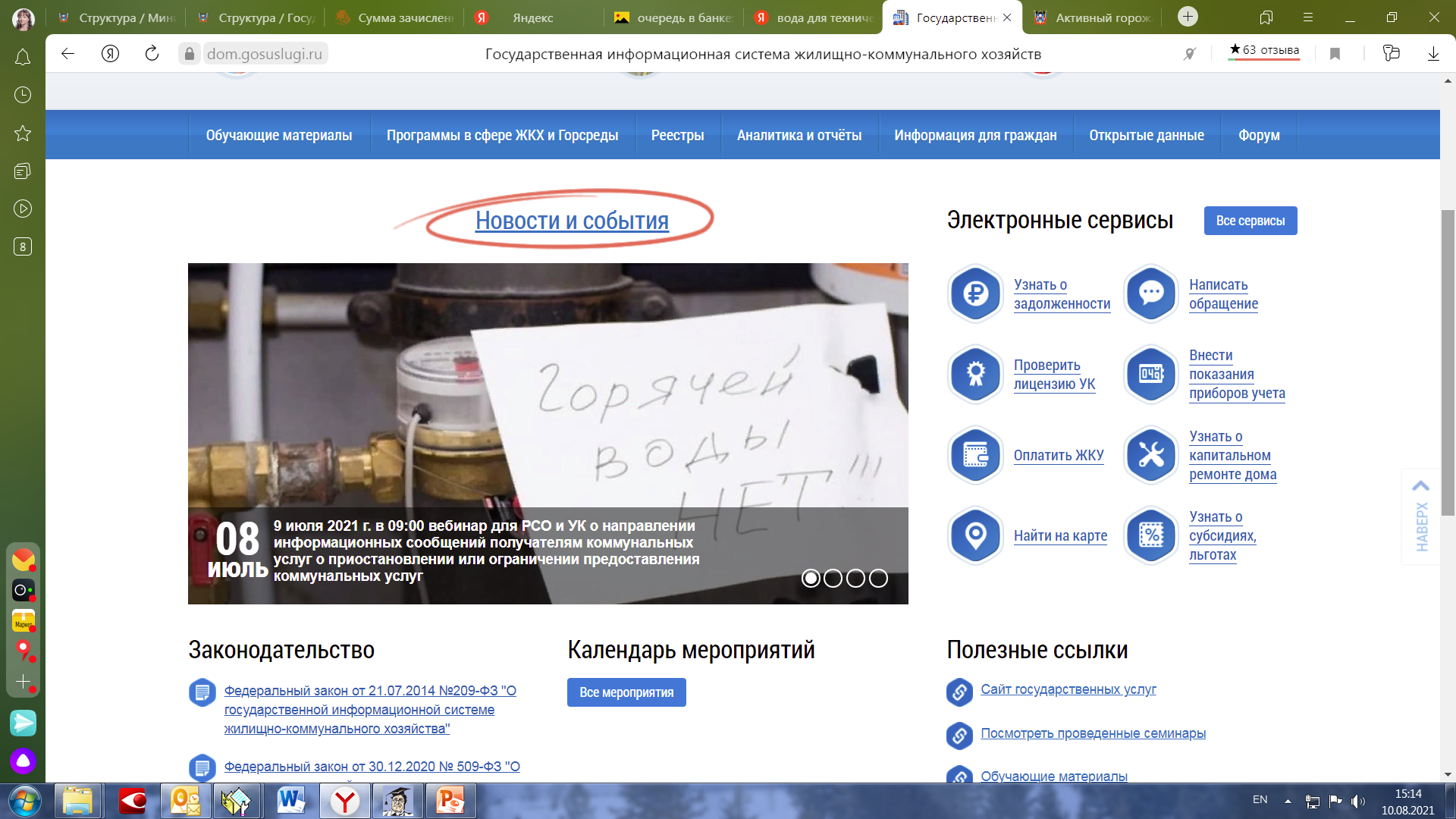 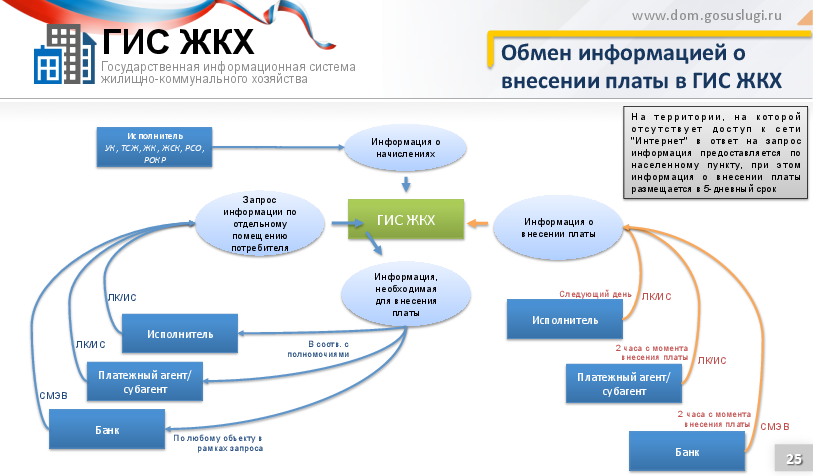 МИНИСТЕРСТВО ЖКХ РОСТОВСКОЙ ОБЛАСТИ ✵ 2021
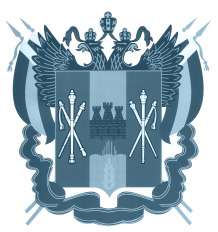 Контроль за заполнением ГИС ЖКХ по договорам МКД
Из 21809 МКД 9 МКД не имеют ни одного договора 
Без договоров управления ‒ 1737 МКД

Без договоров ресурсоснабжения ‒ 117 МКД

Без договоров с операторами по вывозу ТКО ‒ 608 МКД
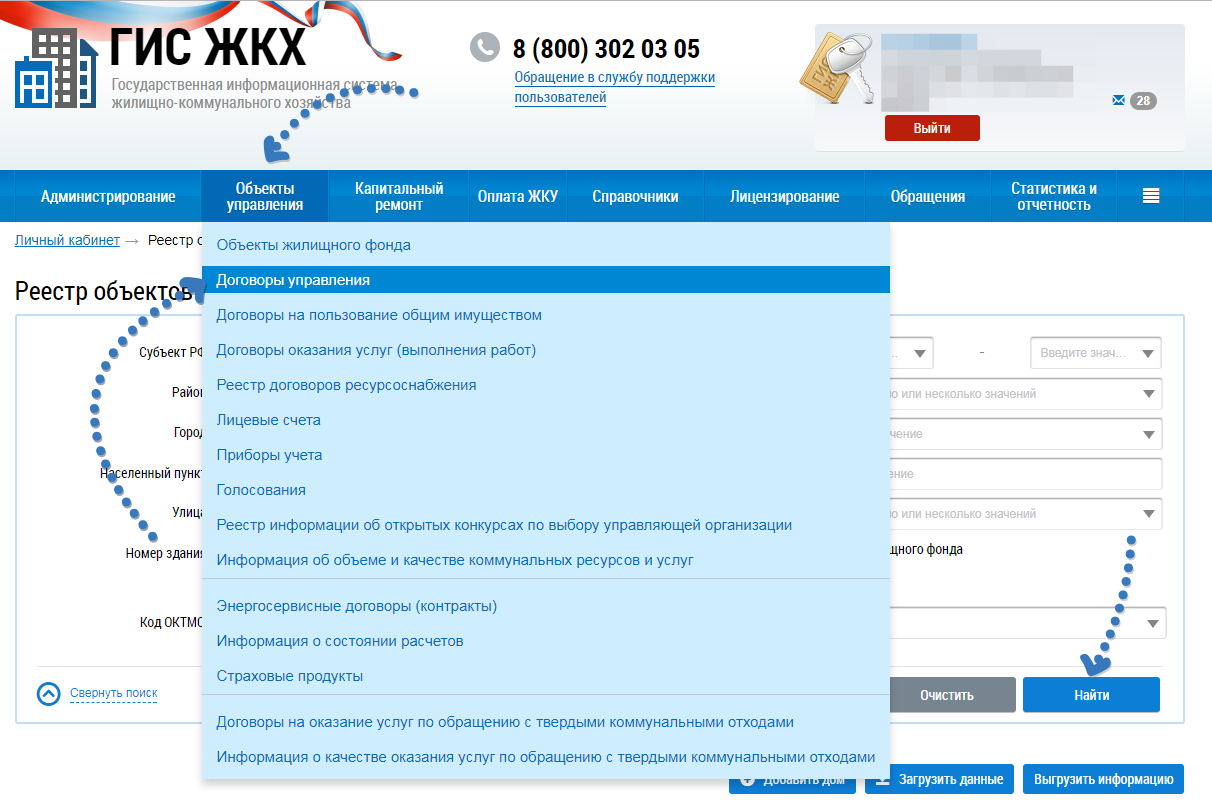 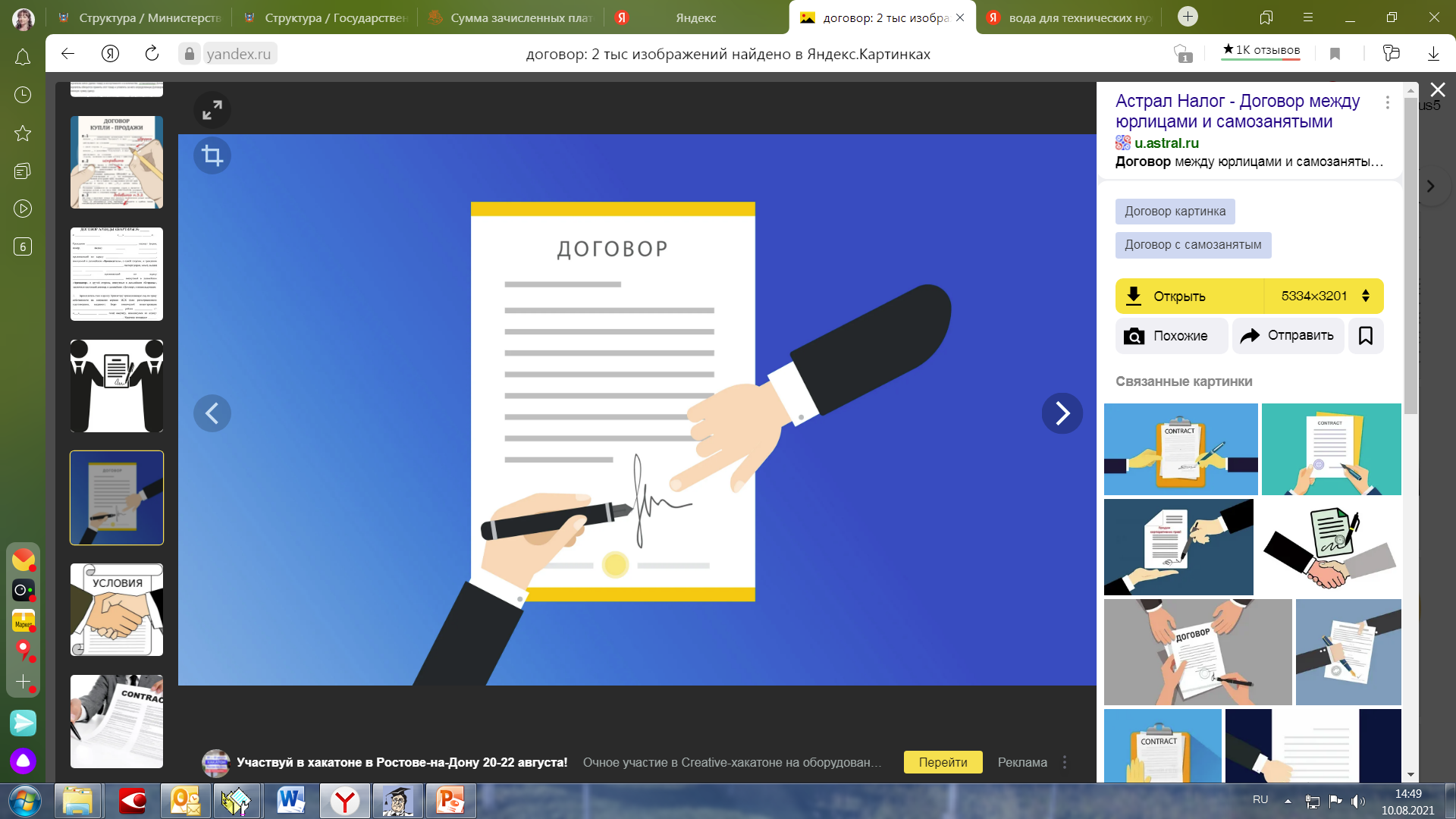 МИНИСТЕРСТВО ЖКХ РОСТОВСКОЙ ОБЛАСТИ ✵ 2021
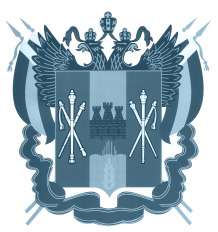 Контроль за заполнением ГИС ЖКХ по договорам жилых домов и домов блокированной застройки
Из 789,770 тыс. домов 24,4 тыс. домов не имеют ни одного договора. 
Без договоров ресурсоснабжения ‒ 49,5 тыс. домов.

Без договоров с операторами по вывозу ТКО ‒ 56,4 тыс. домов.
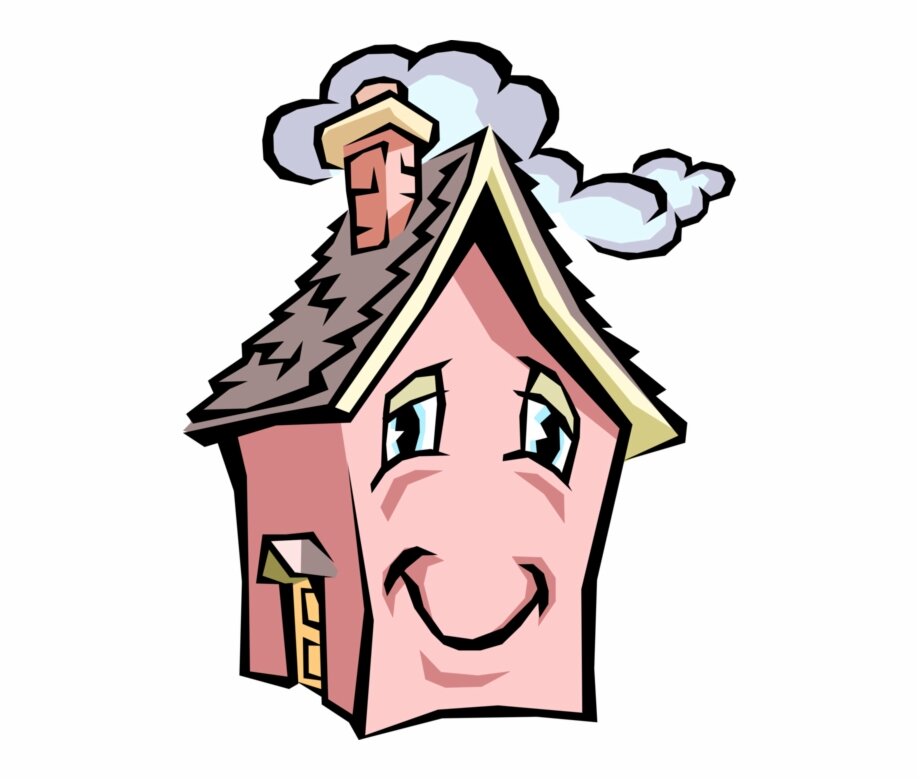 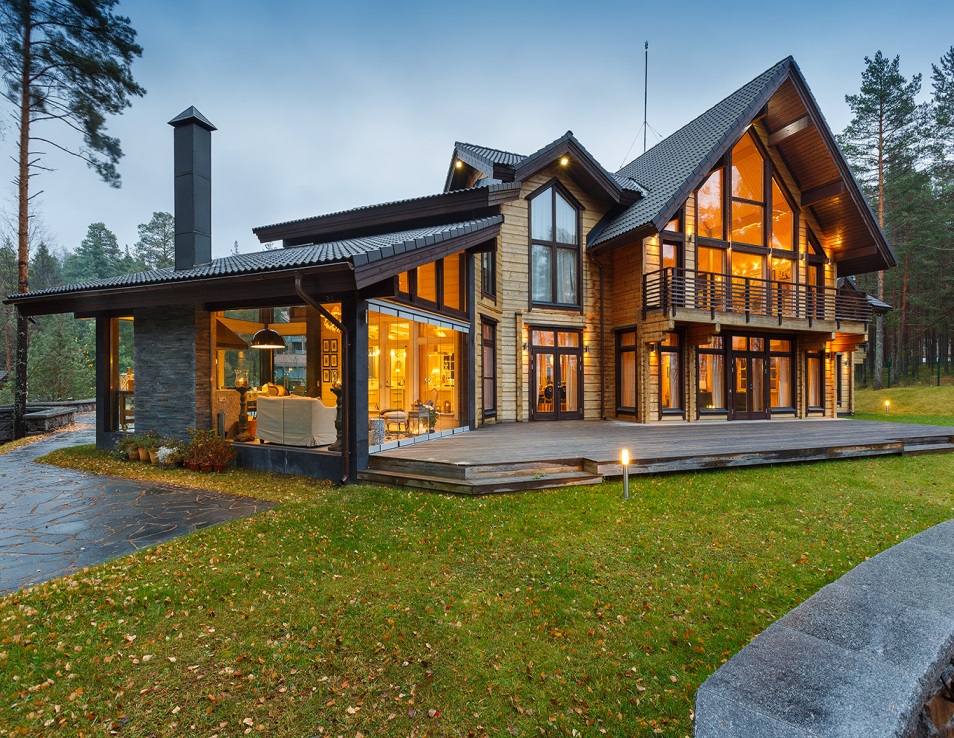 МИНИСТЕРСТВО ЖКХ РОСТОВСКОЙ ОБЛАСТИ ✵ 2021
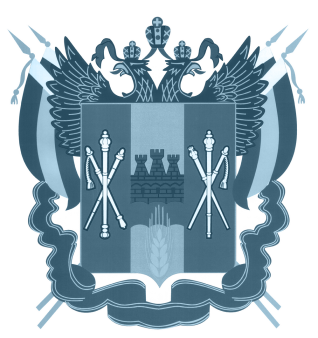 СПАСИБО 
ЗА ВНИМАНИЕ!
МИНИСТЕРСТВО ЖКХ РОСТОВСКОЙ ОБЛАСТИ ✵ 2021